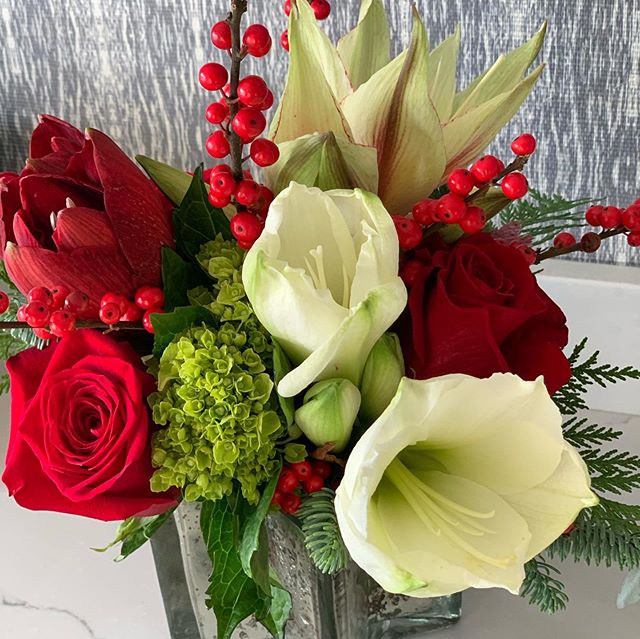 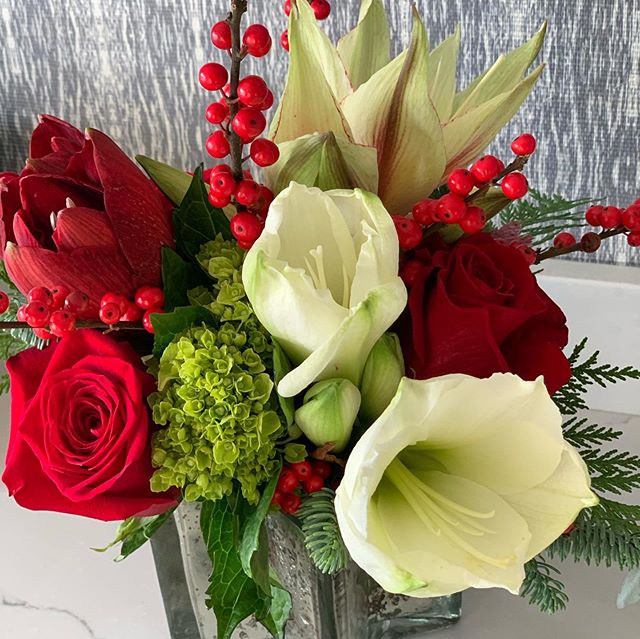 স্বাগতম
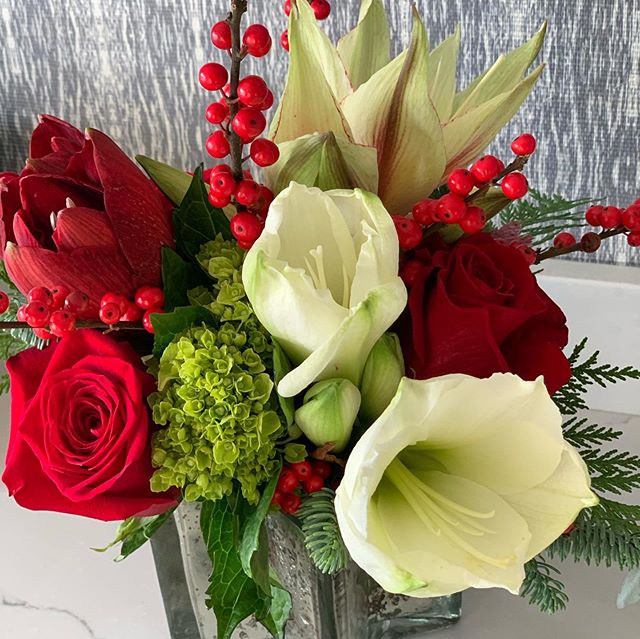 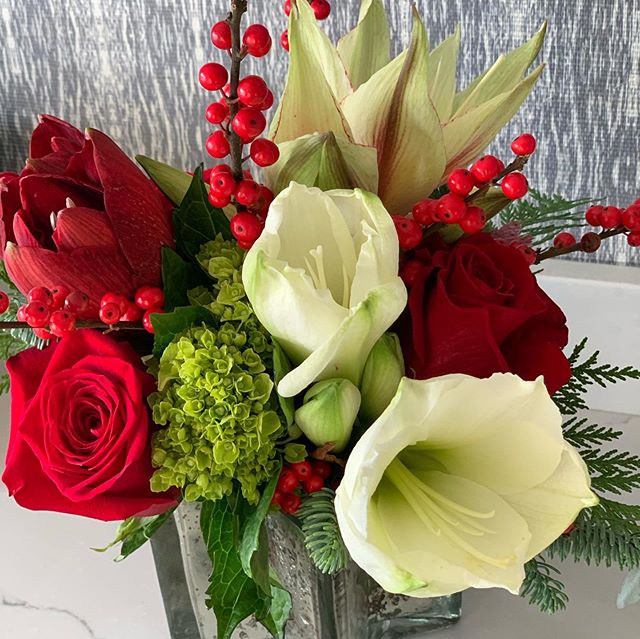 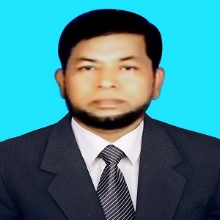 পরিচিতি
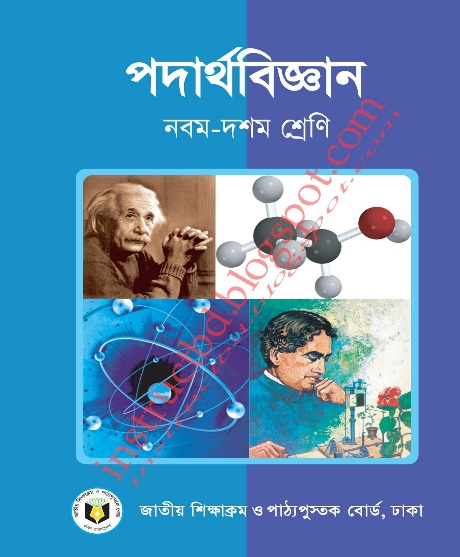 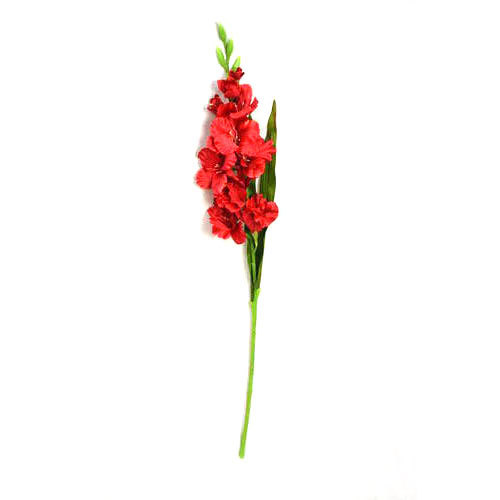 শ্রেণীঃ ix-x 
বিষয়ঃ পদার্থ বিজ্ঞান
অধ্যায়ঃ চতুর্থ(কাজ,ক্ষমতা ও শক্তি)
সময়ঃ৪০ মিনিট
মোঃ জাহাংগীর হোসেন
সহকারী প্রধান শিক্ষক
সি. জে. এম হাই স্কুল
্মোহরা,চান্দগাঁও, চট্রগ্রাম।
মোবাঃ০১৯১৩১৬৪৩০৭
ই-মেইলঃmdjahangirhoss ain6160@gmail.com
ছবিগুলো লক্ষ্য করঃ
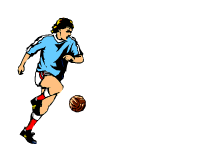 ফুটবলে কী প্রয়োগ করা হচ্ছে?
বল
সরণ
ফুটবলটি দূরে সরে যাচ্ছে
=
কাজ
বল
×
সরণ
আজকের পাঠ
শক্তি
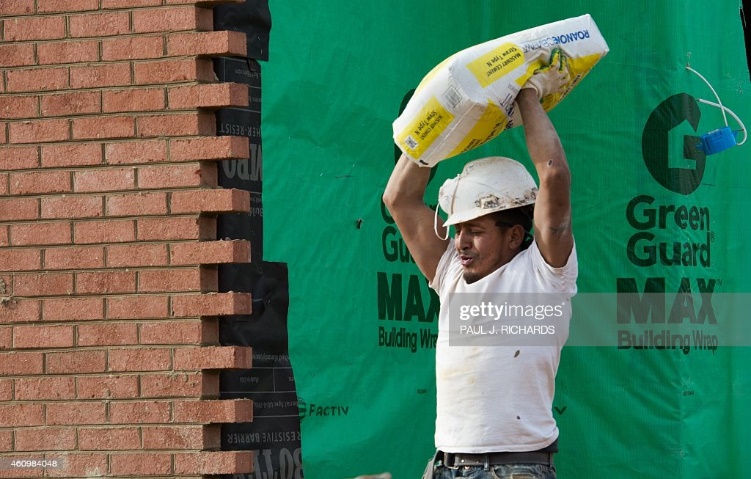 লোকাটির কাজ করার সামর্থ্য আছে
শিখনফল
এই পাঠ থেকে শিক্ষার্থীরা-
১। শক্তি ব্যাখ্যা করতে পারবে।

২। কাজ ও শক্তির সম্পর্ক ব্যাখ্যা করতে পারবে।

৩। গতিশক্তি ও বিভব শক্তি বর্ণনা করতে পারবে।

৪। শক্তির প্রধান উৎসসমূহ বর্ণনা করতে পারবে।

৫। শক্তির পরিমান নির্ণয় করতে পারবে।
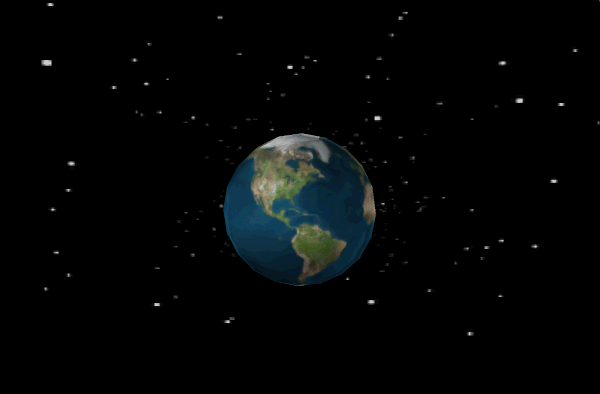 শক্তি আছে বলেই জগৎ গতিশীল
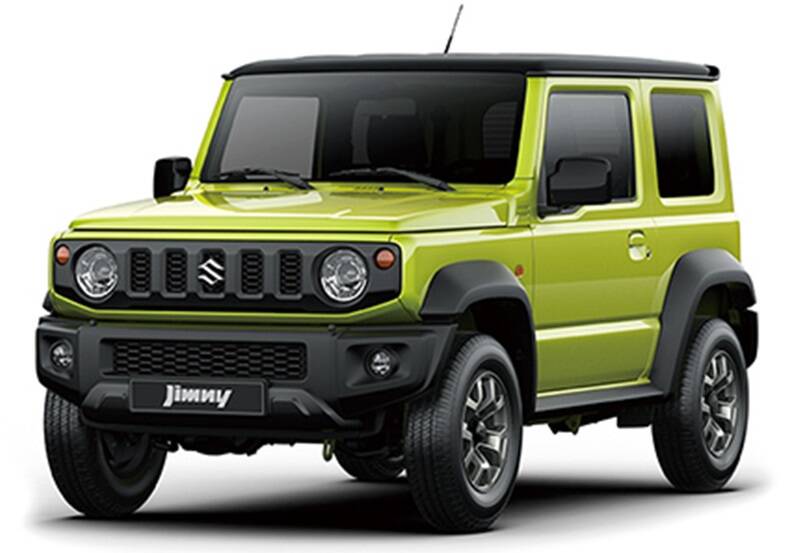 প্রত্যেক সচল বস্তুই গতিশক্তি সম্পন্ন
গতিশক্তি = ¼ × ভর × বেগ 2
ভর
উচ্চতা
ভর
অভিকর্ষজ ত্বরণ
উচ্চতা
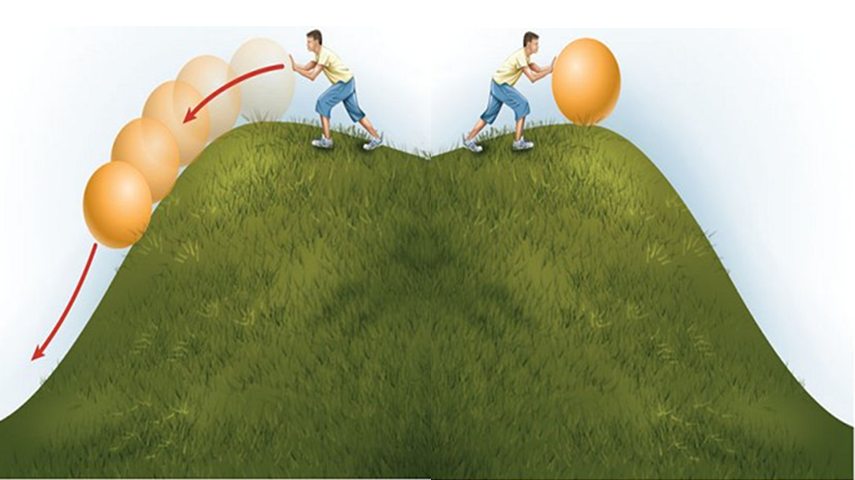 স্বাভাবিক অবস্থা পরিবর্তন হলে বস্তু বিভব শক্তি লাভ করে
বিভব শক্তি = বস্তুর ভর  × অভিকর্ষজ ত্বরণ × উচ্চতা
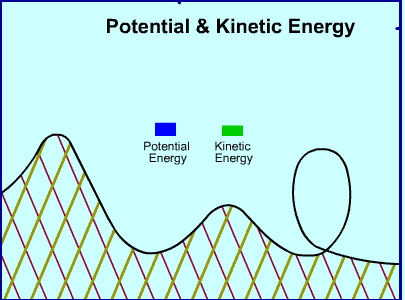 বিভব শক্তি ও গতিশক্তি
শক্তির প্রধান উৎস
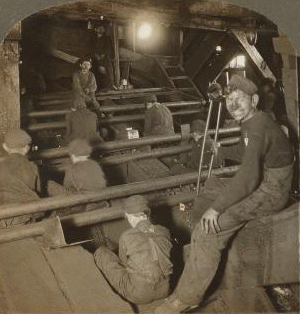 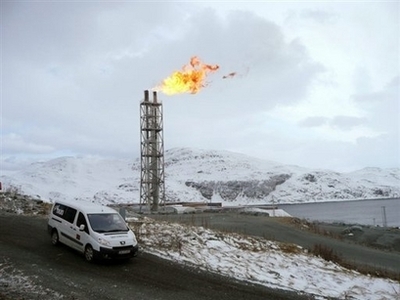 কয়লা
প্রাকৃতিক গ্যাস
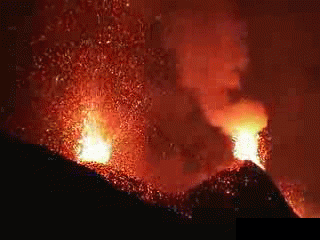 খনিজ তেল
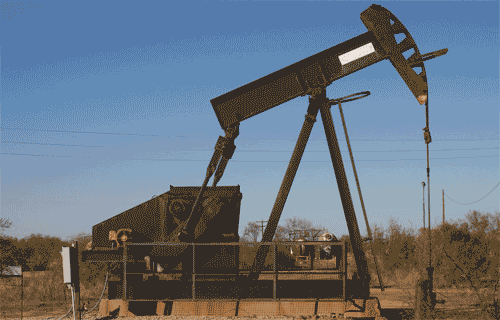 আগ্নেয় গিরি
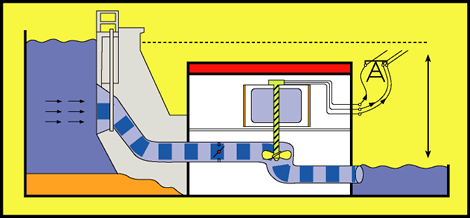 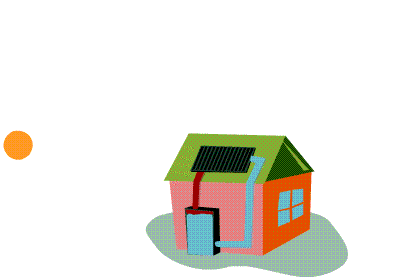 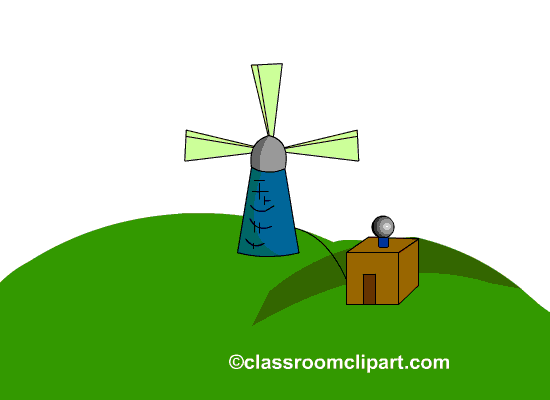 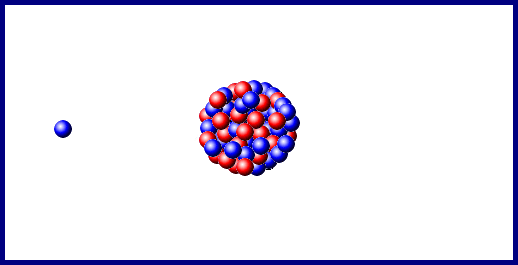 বায়ু শক্তি
কার্বন ও হাইড্রোজেন সমৃদ্ধ জৈব পদার্থ
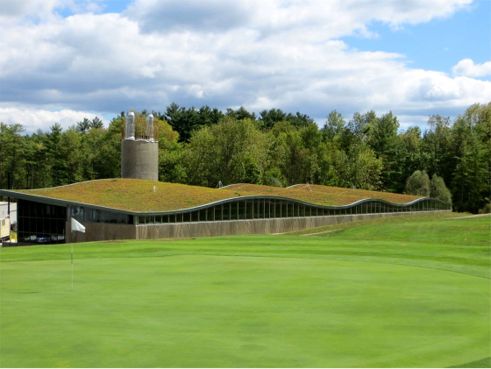 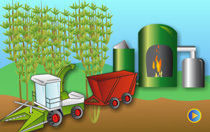 বায়োমাস শক্তি
নবায়নযোগ্য শক্তি
বায়োমাস শক্তি
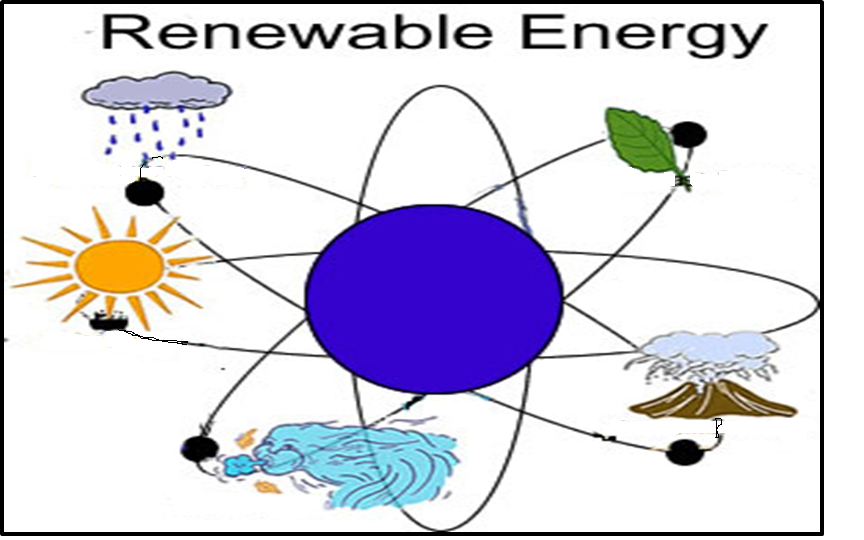 পানি শক্তি
শক্তির উৎস
সৌর শক্তি
বায়ু শক্তি
ভূ-তাপীয় শক্তি
পুনরায় ব্যবহার করা হয়
দলীয় কাজ
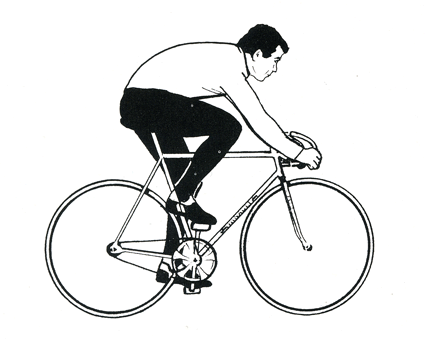 “কাজ ও শক্তি পরস্পরের পরিপূরক”- বিশ্লেষণ কর
মূল্যায়ন
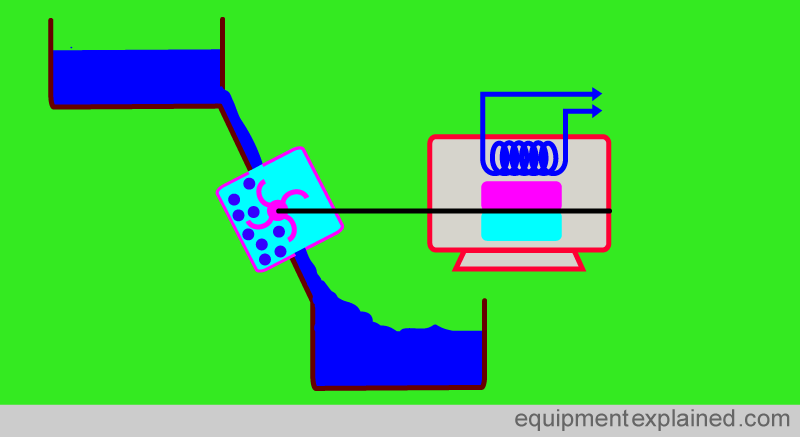 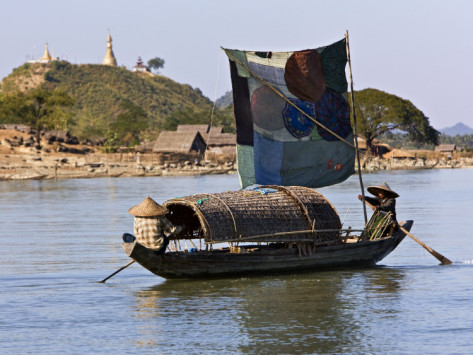 কোন শক্তি জমা আছে?
কোন শক্তি কাজ করছে?
বায়ু শক্তি
বিভব শক্তি
উৎস শেষ হয়ে যায় না এবং পরিবেশ দূষণ হয় না
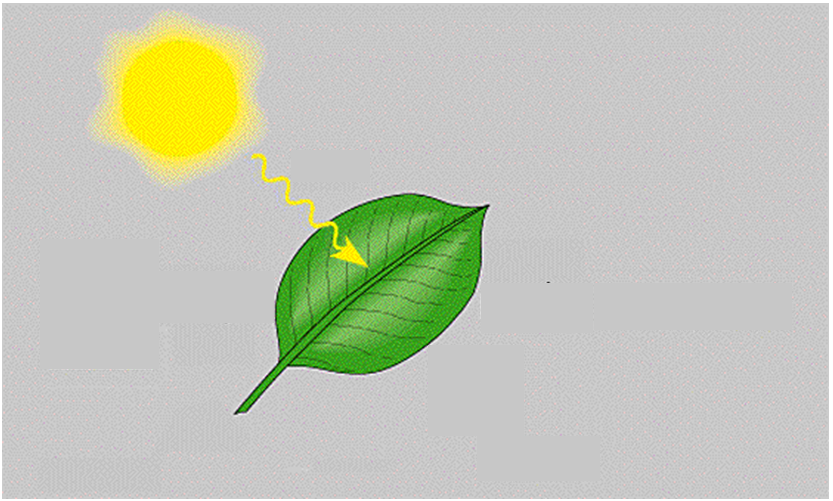 আলো
CO2
কার্বোহাইড্রেড
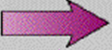 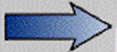 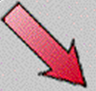 পানি
অক্সিজেন
বায়োমাস শক্তি
বাড়ির কাজ
V= 20ms-1
m= 40kg
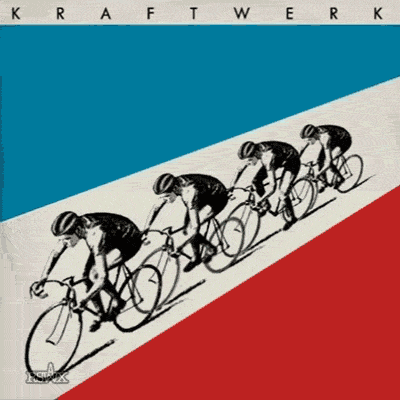 সাইকেল আরোহীর প্রত্যেকের ভর ও বেগ সমান
g = 9.8ms–2
চারজনের মোট গতিশক্তির পরিমান কত?
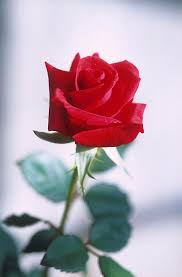 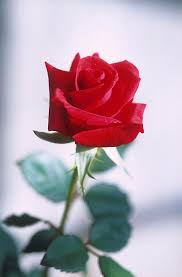 ধন্যবাদ